Lección 01
01 de julio 2023
PABLO Y LOS EFESIOS
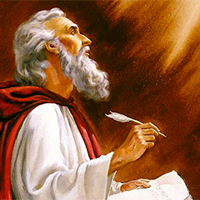 TEXTO CLAVE: Efesios 1:9, 10
Escuela Sabática – 3° Trimestre de 2023
I. OBJETIVO: ¿Qué aprender?
Aprender a ser un discípulo que sigue los planes de Dios, con un propósito claro.
APRENDIZAJE  POR  NIVELES:
SABER  entender la perseverancia de Pablo hacia el propósito de Dios.
SENTIR el deseo de perseverar en el plan de Dios.
HACER la decisión de dar el testimonio del evangelio de la paz.
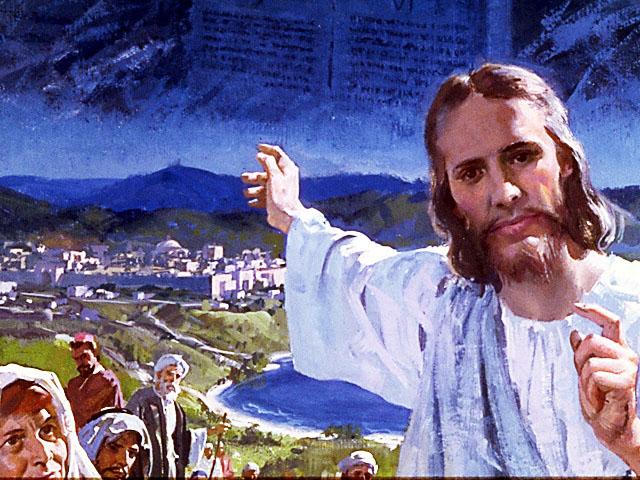 EL MÉTODO, O ESTRATEGIA M.: ¿Cómo aprender? 
¿Qué camino seguir con el alumno?
1° MOTIVA: ¿Qué debo SER?
 Motivar el logro de una capacidad, un aprendizaje; a SER semejante a Cristo Jesús en su carácter. 

2° EXPLORA: ¿Qué debo SABER?
Buscar información, con preguntas, procesarlo, comprender, sintetizar y generalizar.

3° APLICA: ¿Qué debo SENTIR?
Sentir el deseo de aplicar los conocimientos descubiertos en la vida.

4° CREA: ¿Qué debo HACER?.
Tomar la decisión  de crear oportunidades para vivir lo aprendido y compartirlas.
LA ESTRATEGIA METODOLÓGICA. 
¿Qué recomendación nos da Dios?
“La escuela sabática, cuando es bien dirigida, es uno de los grandes instrumentos de Dios para traer almas al conocimiento de la verdad. No es el mejor plan que solo los maestros hablen. Ellos deberían inducir a los miembros de la clase a decir los que saben. Y entonces el maestro, con pocas palabras y breves observaciones o ilustraciones debería imprimir la lección en sus mentes.” (Consejos sobre la Obra de la Escuela Sabática, 128)

“Cada ser humano, creado a imagen de Dios, está dotado de un facultad semejante a la del Creador: la individualidad, la facultad de pensar y hacer… que sean pensadores y no meros reflectores de los pensamientos de otros… dirigirlos a las fuentes de la verdad, a los campos abiertos a la investigación en la naturaleza y en la revelación.” (Educación 17)
II. MOTIVAR: ¿Cómo despertar interés para aprender?
Con preguntas motivadoras, presentando necesidades y casos de la vida:
¿Cuál era el propósito de Pablo en su predicación a los efesios?

¿Cómo comienza y termina Pablo su carta a los creyentes de Éfeso?

 ¿Qué resalta Pablo en su carta a los efesios?
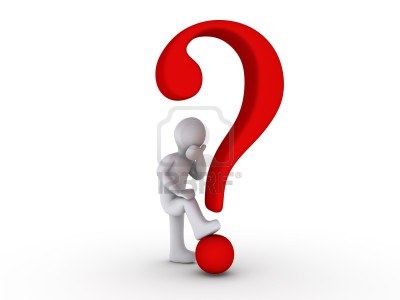 III. EXPLORA: 1. ¿Cuál era el propósito de Pablo en su predicación a los efesios? Hechos 20:18- 24
Pablo, nos muestran su propósito en sus palabras: “Vosotros sabéis como me porté entre vosotros… serví al Señor con toda humildad… testificando a judíos y a gentiles de la necesidad de arrepentirse ante Dios, y de tener fe en nuestro Señor Jesucristo… dar testimonio del evangelio de la gracia de Dios.” (Hech. 20:18- 24)
Aunque sea en momentos difíciles, testificar del evangelio de Dios. Testifiquemos del amor de Cristo Jesús, que él vino a la tierra por amor a los pecadores, murió para perdonarnos; recibamos el regalo del perdón que nos ofrece. También mostrar la necesidad de arrepentirse de nuestros pecados. (Id)
2. ¿Cómo comienza y termina Pablo su carta a los creyentes de Éfeso? Efesios 1:1 y 2; 6:21- 24
“Al comienzo de la carta, Pablo se identifica como el autor. (Ef. 1:1) Hacia la mitad de la carta, Pablo nuevamente se identifica por nombre y se etiqueta como prisionero de Cristo Jesús por amor a ustedes los gentiles (Ef. 3:1)… Hacia el final de la carta, nuevamente se refiere a su encarcelamiento (Ef. 6:20)”
En su carta, “reflexiona ampliamente sobre sus grandes temas de la salvación de Dios ofrecida en Cristo.” (GEB 9)
“Llegamos a entender que efesios se escribió para creyentes que necesitaban instrucciones sobre como hacer frente a los ataques de los poderes.”(Id)
3. ¿Qué resalta Pablo en su carta a los efesios? Efesios 1:9, 10
“¿Cómo se puede resumir el mensaje de Efesios? Desde la prisión, Pablo presenta una visión del plan CRISTOCÉNTRICO de Dios para el cumplimiento de los tiempos establecidos y el papel de la iglesia en ellos.” (GEB 10)
“Dios a actuado en Cristo a fin de iniciar su plan para que, llegado el tiempo, reuniera en él, bajo sola una cabeza.” (Id) Analicemos las metáforas:
“1. La iglesia como cuerpo (Ef. 1:22, 23; 5:23)
2. La iglesia como edificio/ templo (Ef. 2:19- 22)
3. La iglesia como esposa (Ef. 5:22-27)
4. La iglesia como ejército.” (Ef. 6:10- 20)
IV. APLICA:¿Qué debo sentir al recibir estos conocimientos?
El deseo de ser un discípulo que sigue los planes de Dios, con dirección a sus propósitos.
	¿Deseas ser un discípulo que acepta los planes de Dios?
    ¿Cuál es tu decisión?

V. CREA: ¿Qué haré para compartir esta lección la próxima semana? Crear  oportunidades para compartir el evangelio centrado en el Señor Jesucristo. Amén
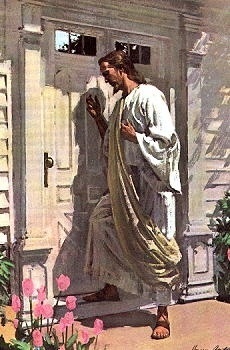 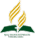 Recursos
Escuela Sabática
Créditos
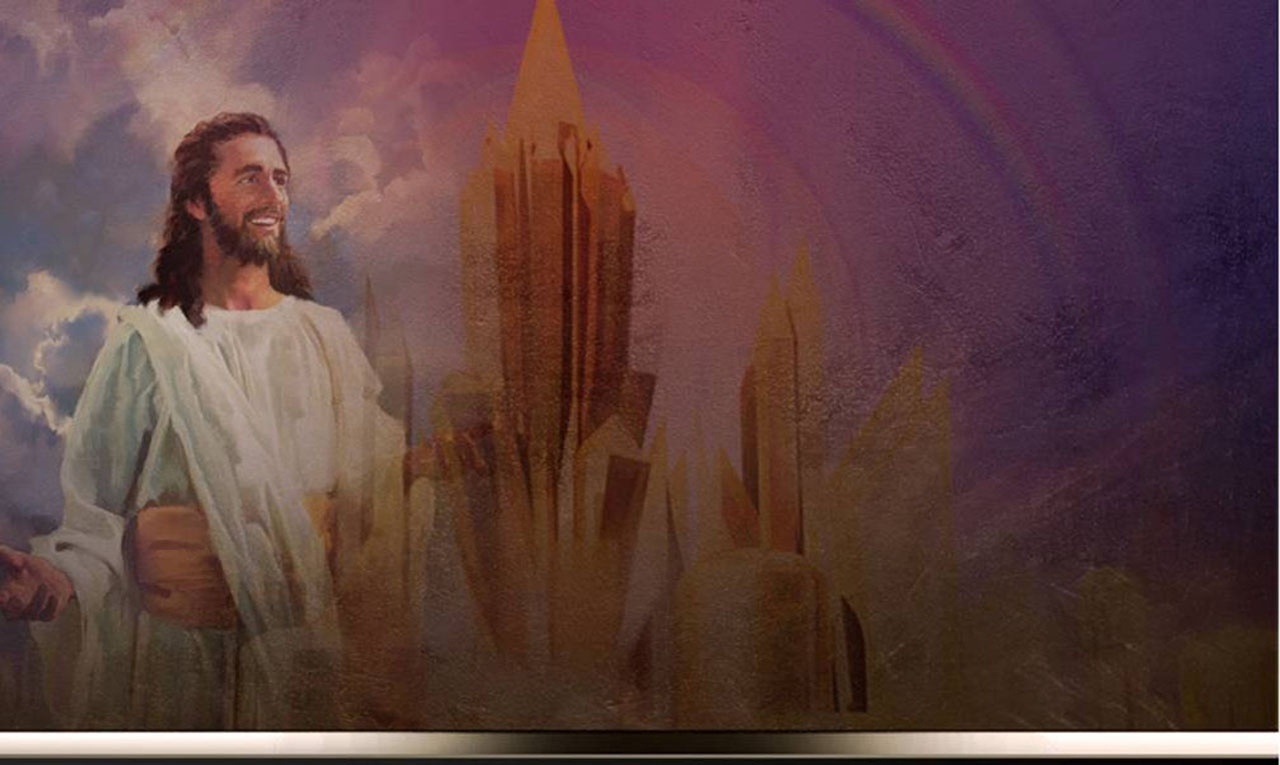 DISEÑO ORIGINAL
Lic. Alejandrino Halire Ccahuana 
http://decalogo-janohalire.blogspot.com/p/escuela-sabatica.html 

Distribución
Recursos Escuela Sabática ©

Para recibir las próximas lecciones inscríbase enviando un mail a:
www.recursos-biblicos.com
 Asunto: Lecciones en Powerpoint


RECURSOS ADVENTISTAS
Recursos gratuitos 

http://decalogo-janohalire.blogspot.com/

https://www.slideshare.net/ahalirecc